Home Energy Efficiency Training


Our Mission Is To

“Work with the community to make the homes of local people safe and healthy with affordable fuel bills and low carbon emissions”
Warm Homes Fund
Who is it for?
Waltham Forest residents living in homes without central heating (electric fires, storage heaters or gas fires).
Tenant must be low-income or have a long-term health condition
What is on offer?
Free gas connection if there isn’t one.
Installation of new central heating system
Advantages
Gas central heating is typically three times cheaper than electric heaters.
Tenant more able to afford warmth. Fewer complaints
If home is warm condensation is less likely to be a problem
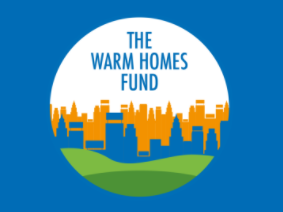 Green Homes Grant
Voucher Scheme
Anybody can apply – no eligibility criteria.
Landlord needs to find own TrustMark accredited installer to provide quote.
Installer is paid on completion of work
Local Authority Scheme


Scheme managed by Local Authority (Service Store)
Surveys carried out by HEET
Eligibility criteria applies
Support given to tenant and landlord to find installer and have measures fitted.
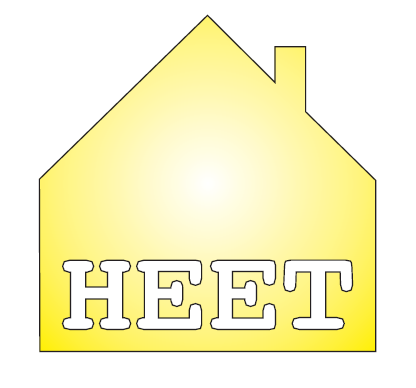 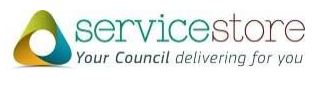 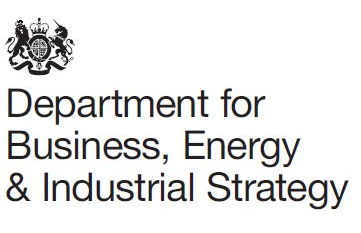 Green Homes GrantLocal Authority Scheme Eligibility
Eligibility
EPC – Energy rating on property must be E, F or G (from April may include some D rated properties).

Licence – Property must be licenced and there mustn’t be any ongoing disputes with licencing team

Income – Occupant must be either in receipt of income/disability benefits or have an annual household income below £30,000
Match Funding

Individual measures cannot be match funded by an OFGEM approved scheme:

Energy Company Obligation (ECO)
Renewable Heat Incentive (RHI)

State Aid – landlord cannot have received state aid of  €200,000 or more over the last 3 years.
Green Homes GrantGrants of up to £5,000 are available to landlords. Landlord has to contribute 1/3rd towards cost of works
Primary Measures
Insulation measures – loft, wall, flat roof, underfloor insulation, room in roof insulation.
Renewable heating - Heat pump solar thermal or biomass boiler
Secondary Measures

Windows & doors – draught proofing, upgrading single glazed windows

Heating controls – appliance thermostats, smart controls, zone controls
Contact
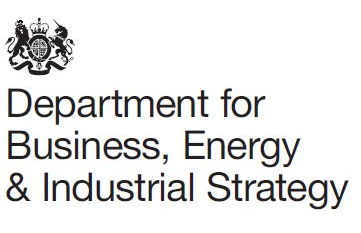 Email through website:

https://walthamforestservicestore.co.uk/contact-us/

Or Phone: 020 8496 5525
https://www.gov.uk/guidance/apply-for-the-green-homes-grant-scheme
Contact
Tom Ruxton – Co-Ordinator

tom@theheetproject.org.uk

020 8520 1900

www.theheetproject.org.uk

c/o Trinity URC, 58 Orford Road, London E17 9QL